义乌梅湖体育中心试驾场地
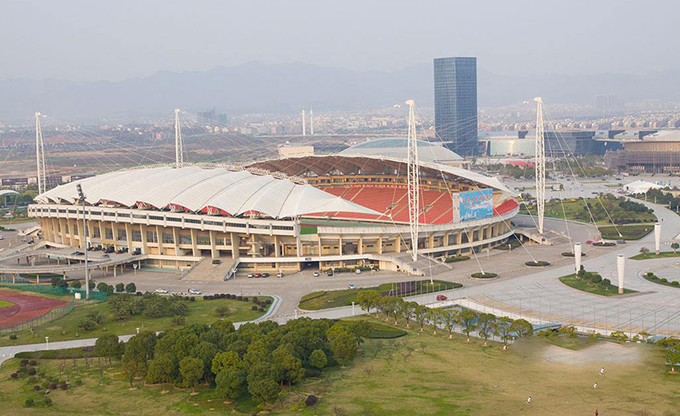 义乌梅湖体育中心试驾场地位于宾王路299号。
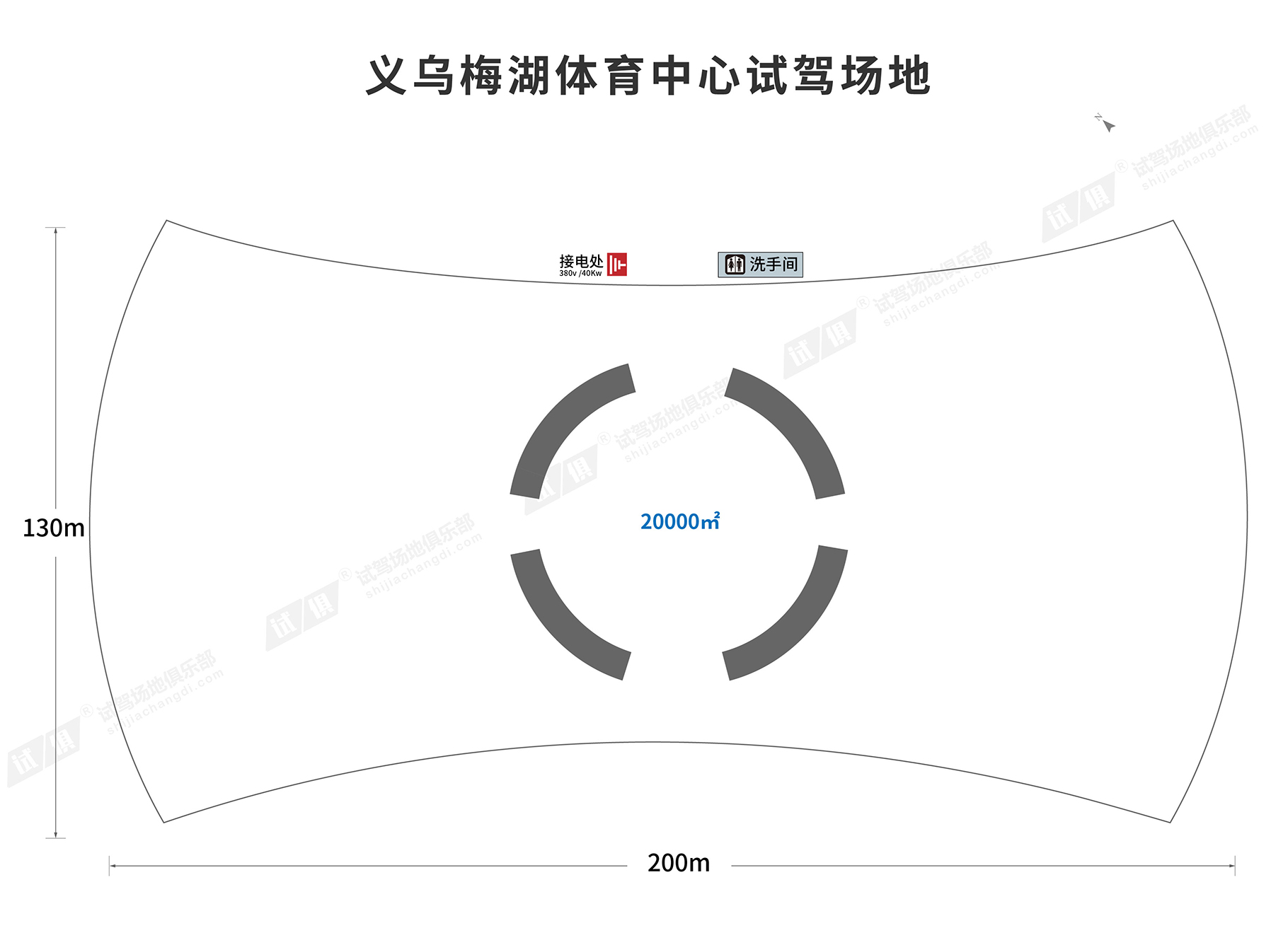 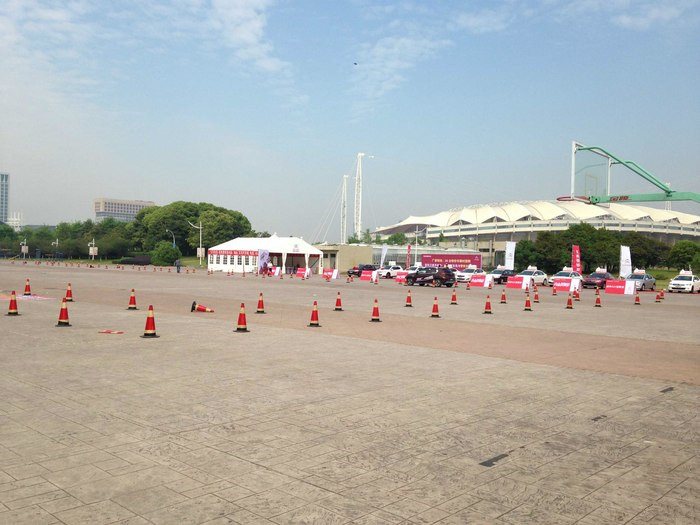 场地费用：3万/天
场地面积：多块场地面积约为20000㎡  水泥地面   不封闭 
供电供水：380v/100kw   方便接水
配套设施：停车位 固定洗手间
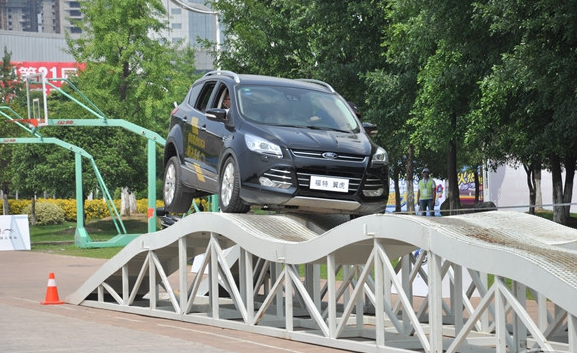 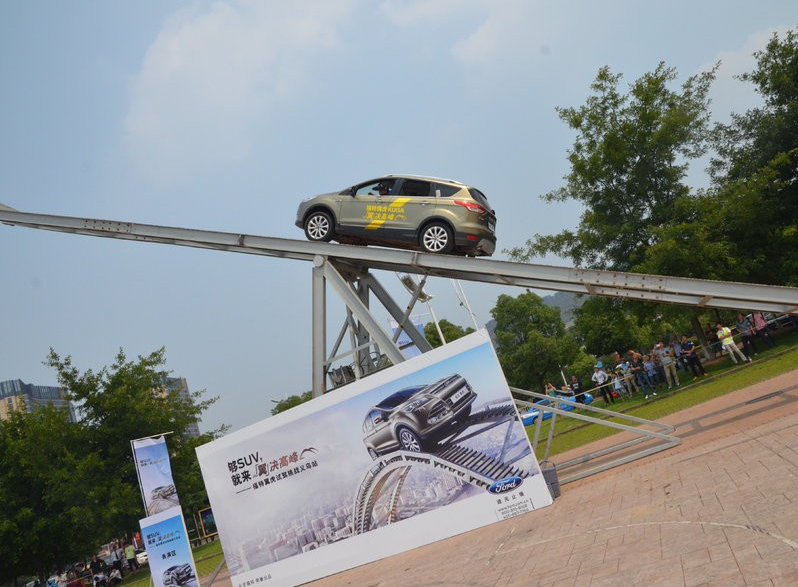 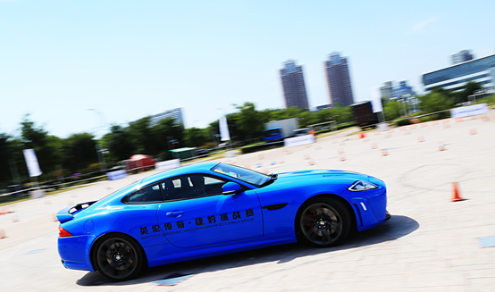 福特翼虎“翼”决高峰
英伦传奇捷豹挑战赛
福特翼虎“翼”决高峰
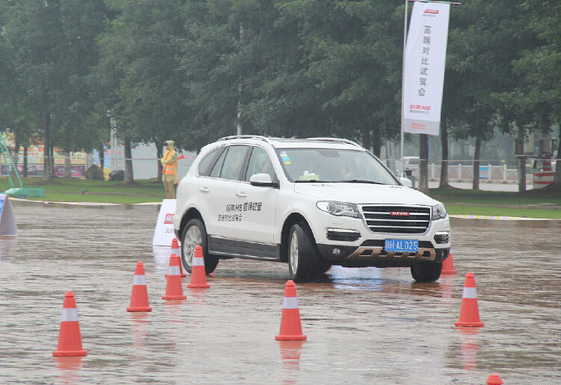 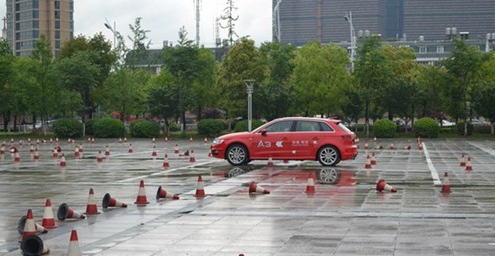 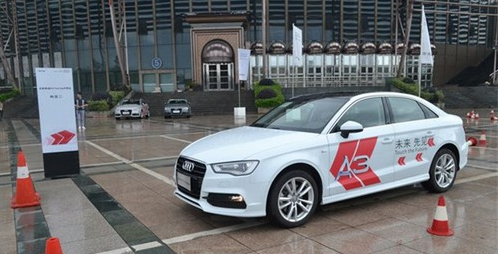 哈弗H8高端对比试驾会
全新奥迪A3 Family试驾会
全新奥迪A3 Family试驾会